IDHS benefits for Children and Families
Gwynne Mashon
07.09.2024
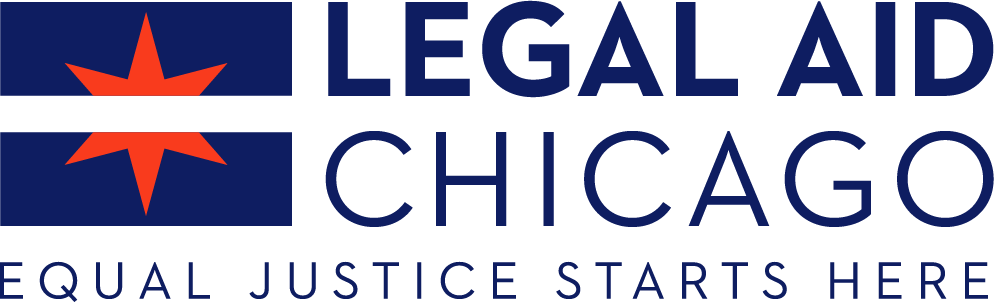 Legal Aid Chicago is a private non-profit that provides free civil legal services to people with limited income in Cook County, securing their rights to economic stability, affordable housing, personal safety, fair working conditions, and basic healthcare.
Children & Families
Consumer
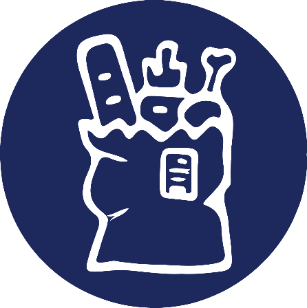 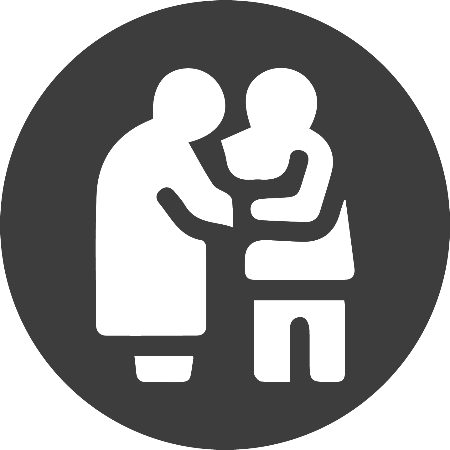 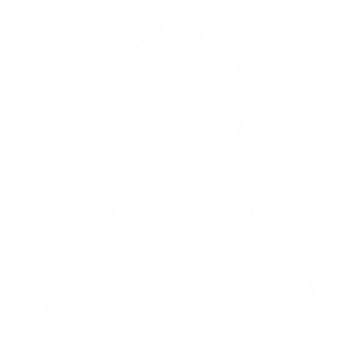 Criminal Records 
Relief
Public Benefits
Long-Term Care
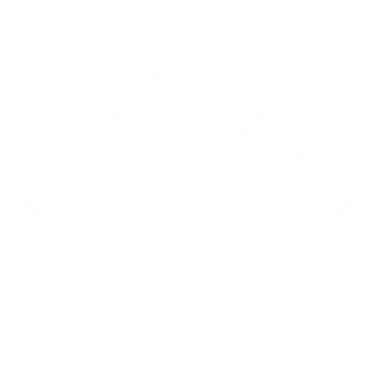 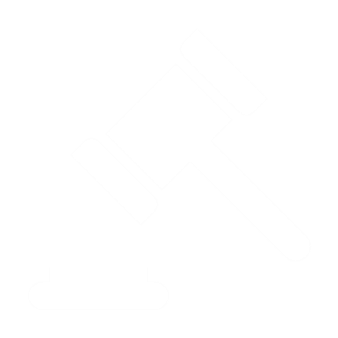 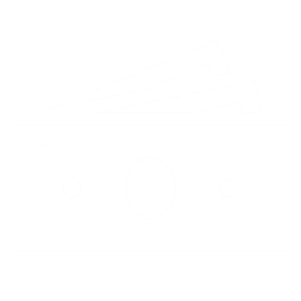 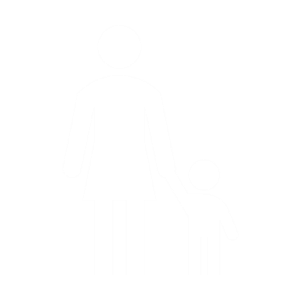 Immigrants & Workers’ 
Rights
Housing
agenda
Overview of non-cash benefits available to children and families
Detailed discussion of TANF
What is it?
Who qualifies?
How much do families receive?


Note: Benefits we are discussing today are only those available to USC Citizens, Legal Permanent Residents > 5 years, and other immigrants who qualifies for federally-supported benefits
Overview of benefits for children and families
SNAP Food Assistance
Medicaid (for those under 65 and not on Medicare)
Cash assistance for families - TANF
Legislative Intent
“Temporary Assistance for Needy Families”

Joint federal-state program
States are giving much flexibility on how funds are spent
However, federal rules establish many requirements for who is eligible for cash assistance
Issued on a LINK card
Can be used for nearly any purpose
Can be taken out as cash at ATMs
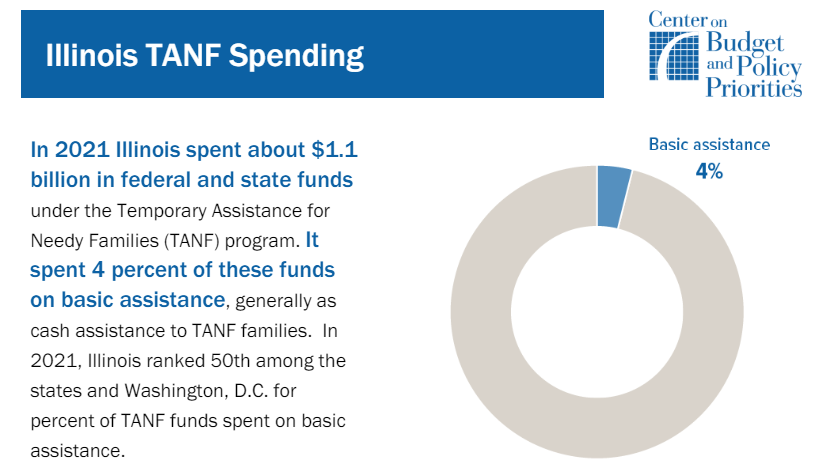 Illinois TANF grants are now 35% FPL.
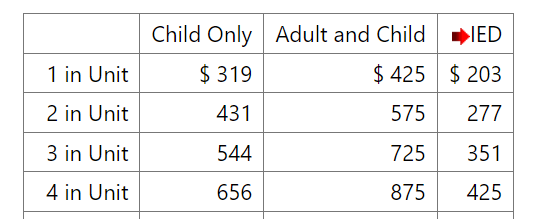 https://www.dhs.state.il.us/page.aspx?item=138862
families
Illinois TANF requires:
At least one eligible* dependent child and one caretaker relative (with some exceptions) 
Illinois residency
US Citizenship (with exceptions)
SSN (with exceptions)
Must cooperate with the application process
Must help develop and sign an Responsibility and Services Plan (RSP) (except for child-only cases)
Must agree to cooperate with Child Support Enforcement with exceptions for when is it not in the best interest of the parent or the child. PM 24-02-04.  
Financially eligible
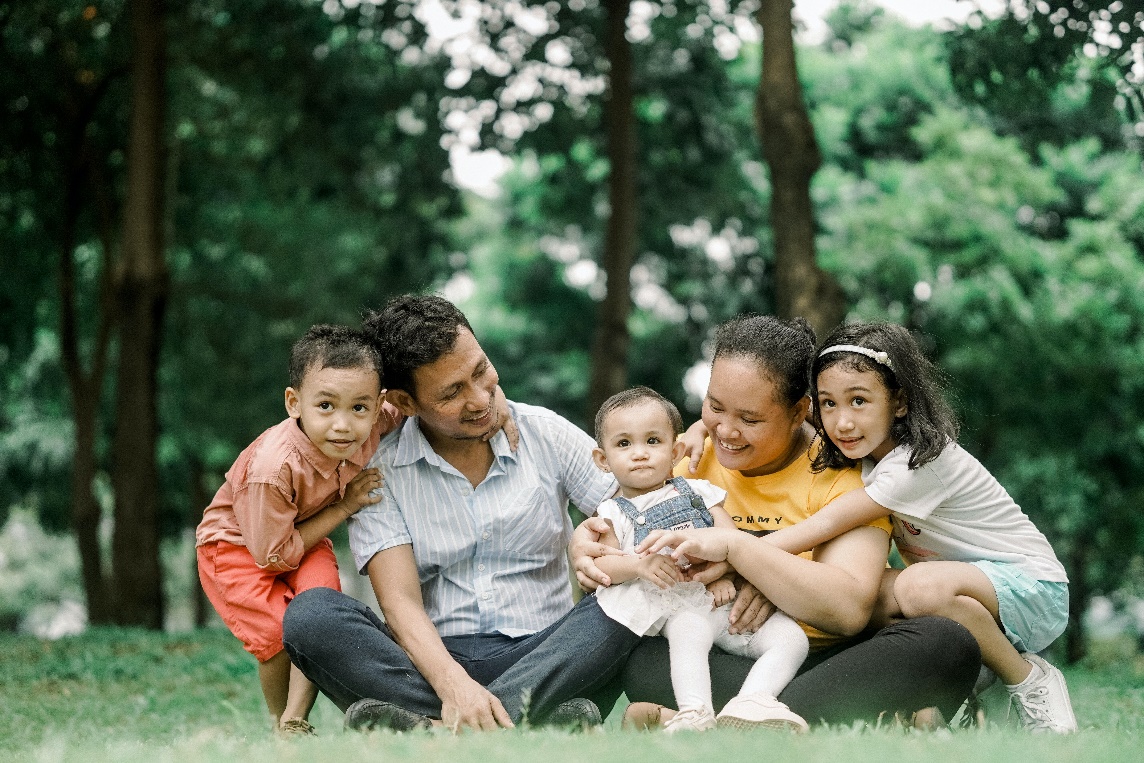 families
Illinois TANF requires:
At least one eligible* dependent child and one caretaker relative (with some exceptions)
A non-exhaustive list of those excluded from TANF:
SSI recipients
Some recipients of SSA Title II benefits, Railroad, or 100% VA Disability
Ineligible noncitizens

Excluded member can be used to establish that a dependent child lives with a relative caretaker, but are ineligible for benefits.
families
Illinois TANF requires:
At least one eligible* dependent child and one caretaker relative (with some exceptions)
A non-exhaustive list of those ineligible for TANF:

Incarcerated an entire calendar month, probation/parole violators, fugitive felons
Some people who have been convicted of public assistance fraud
Some adults who have already received TANF for 60 months (We’ll discuss this later)
Children who do not live with a relative caretaker

Ineligible members can NOT be used to establish that a dependent child lives with a relative caretaker, and are ineligible for benefits.
Requires Dependent child + Caretaker RELATIVE
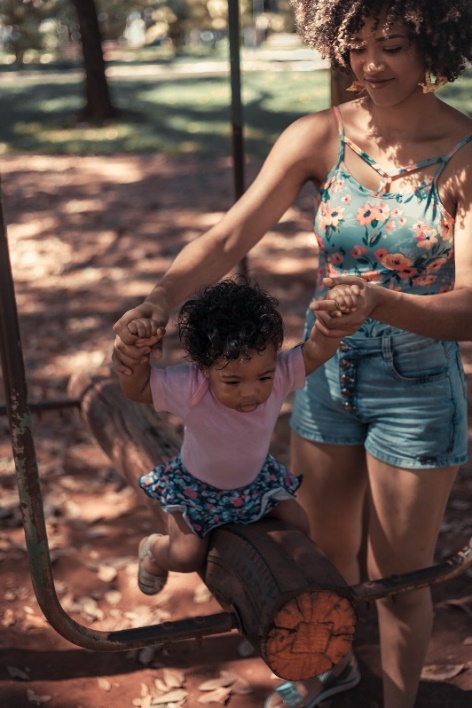 Applicant must establish relationship using documentary evidence. 
If there is joint custody, DHS or the parents must determine who exercises the most care.
Household members
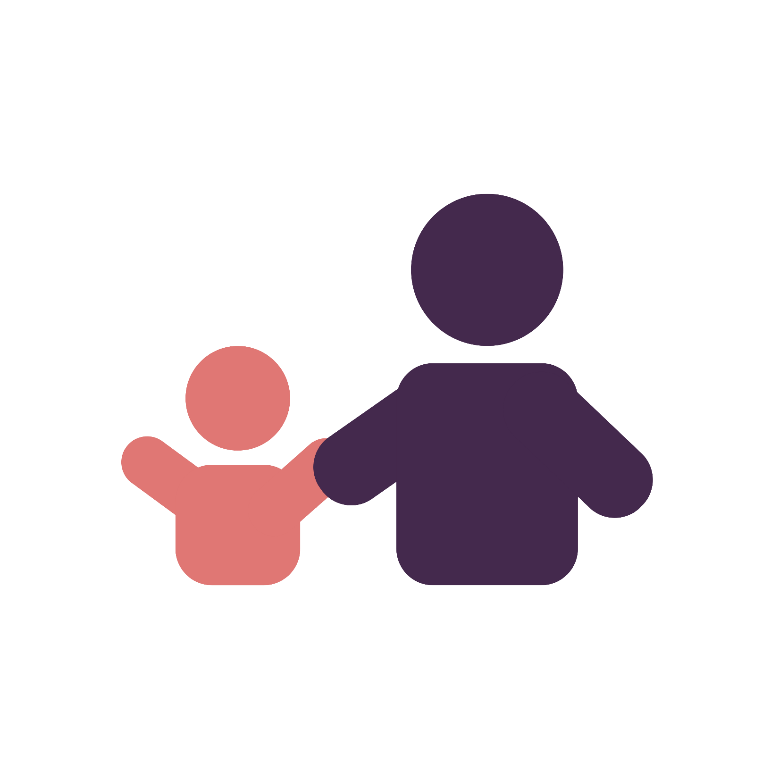 Blake
Kris
Who else is included?
Required
All eligible parents and siblings who live with the dependent child
The Dependent Child (if eligible)
If the dependent child lives with at least one parent, at least one parent
Siblings (including adopted siblings and half siblings) who live with the dependent child who are eligible
Optional
Other adults (up to 2 total adults in a case), and children
Caretaker relative who has no children of their own in the case
Spouse/civil union partner of the caretaker relative who has no children in the case
Other children living with the dependent child who has no minor siblings in the case
Excluded
SSI recipients
Adults  receiving of SSD, Railroad, 100% VA disability, if 
Income $ > (payments with them - payments without them) 
Children who do not live with the caretaker relative
Ineligible household members : Certain noncitizens, Over 60 month time limit
Frequently seen families at LAC
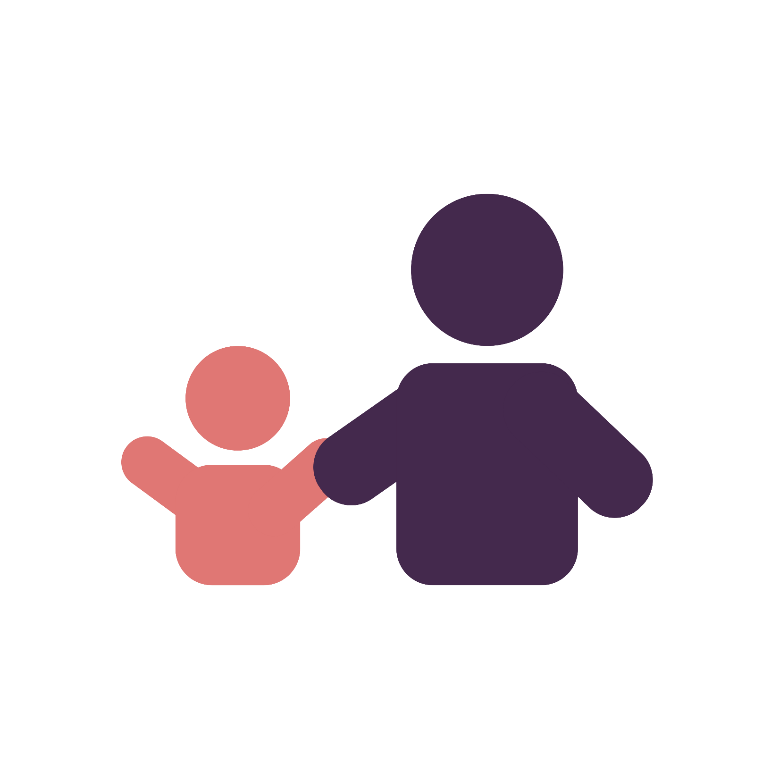 Kris and Drew are Blake and Frankie’s Parents
All USC, No income
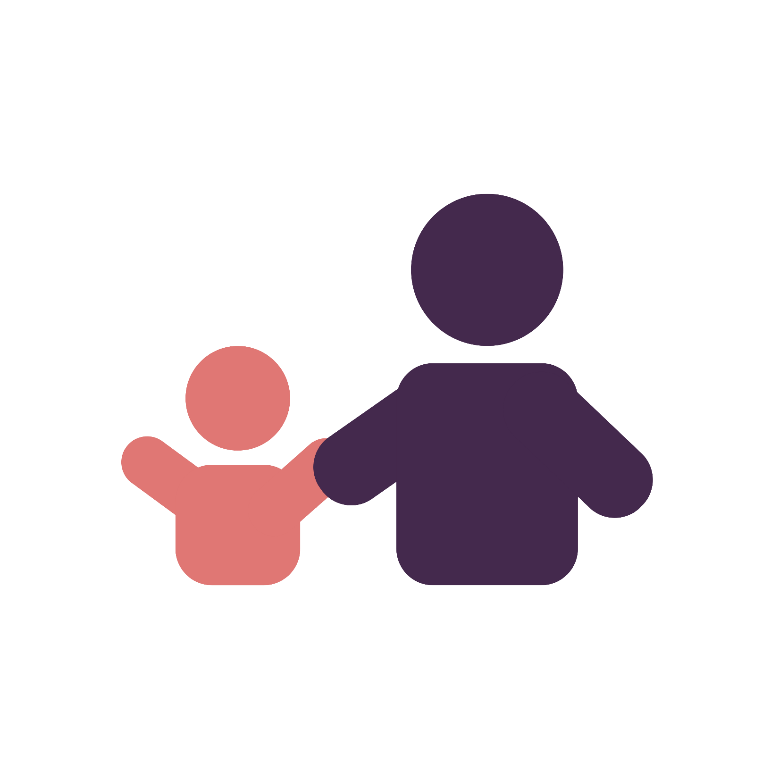 Blake
Kris
To get TANF for Blake or Frankie, all family members are required members.
Drew
Frankie
Frequently seen families at LAC
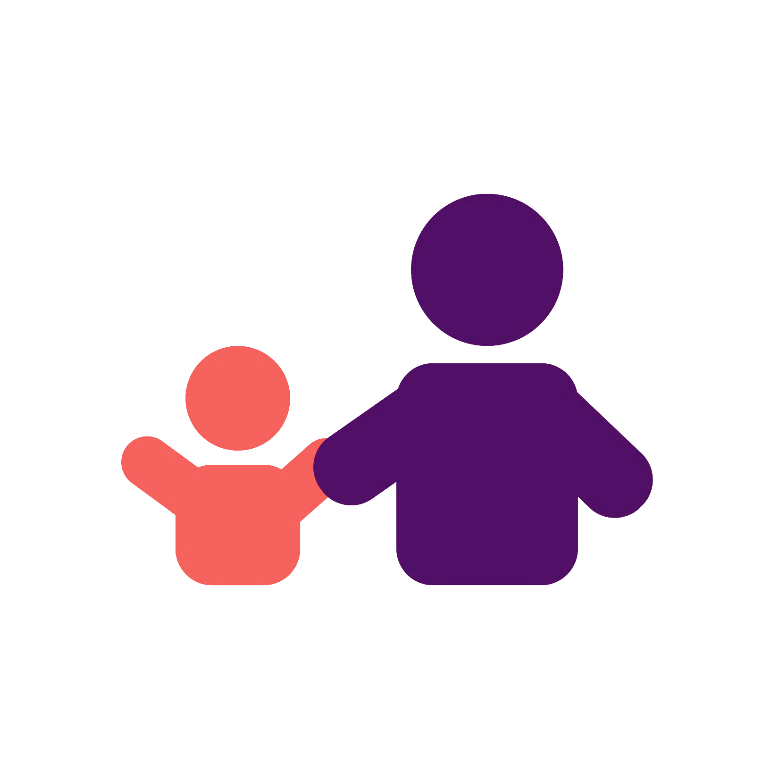 Kris and Drew are Blake’s parents.
Kris and Drew are Frankie’s grandparents.
All USC; Income is from grandparent’s wages: $5000/month
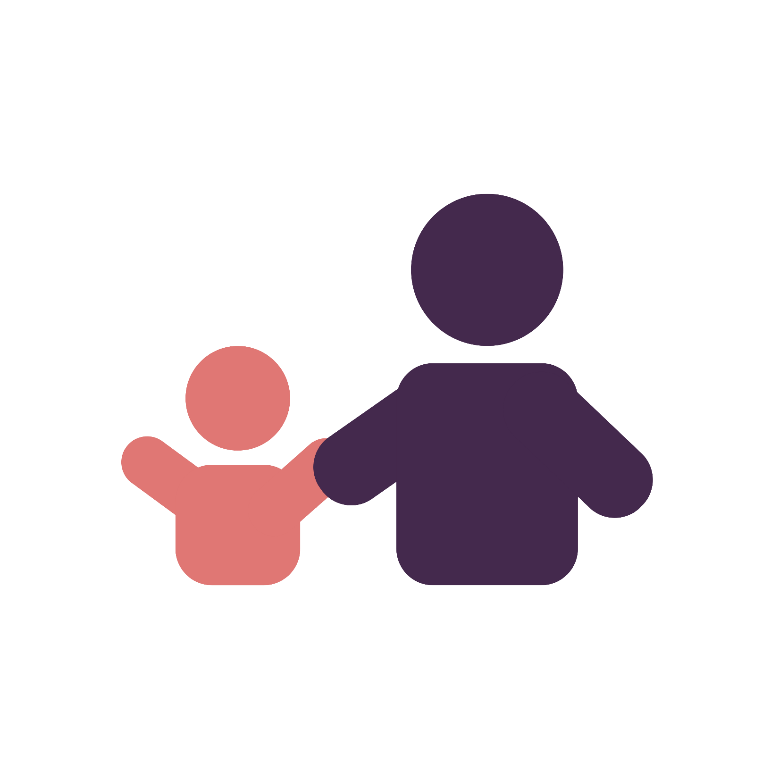 Blake
Kris
To get TANF for Blake, Kris and Drew are required members, Frankie is optional.
To get TANF for Frankie, Kris and Drew are optional members. If they are in the case, Blake is also optional.
Frankie could qualify for a child-only case.
Drew
Frankie
Frequently seen families at LAC
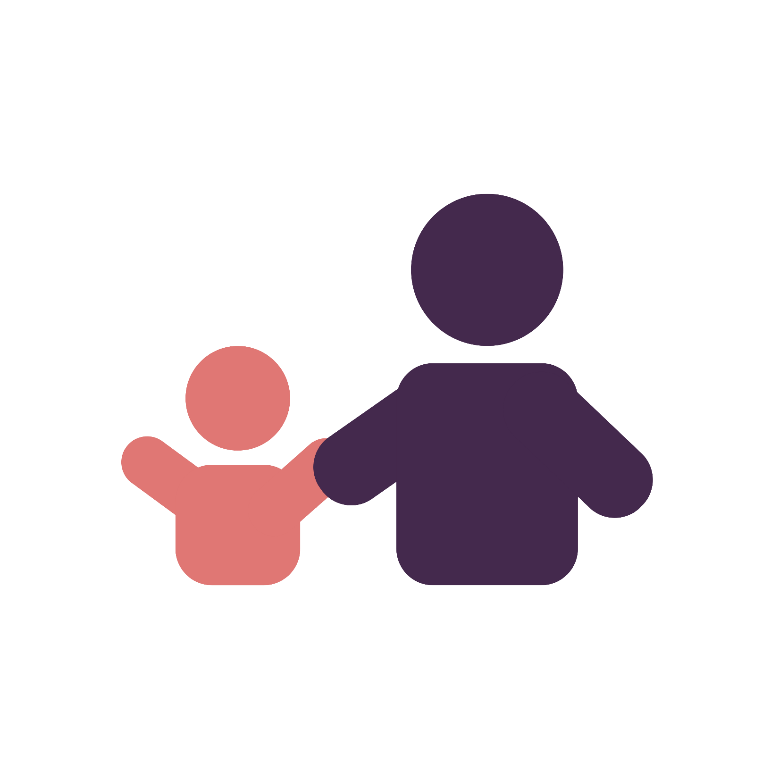 Kris and Drew are Blake and Frankie’s Parents. 
Kris and Drew and undocumented, Blake and Frankie are USC.
Income from wages $2000/month
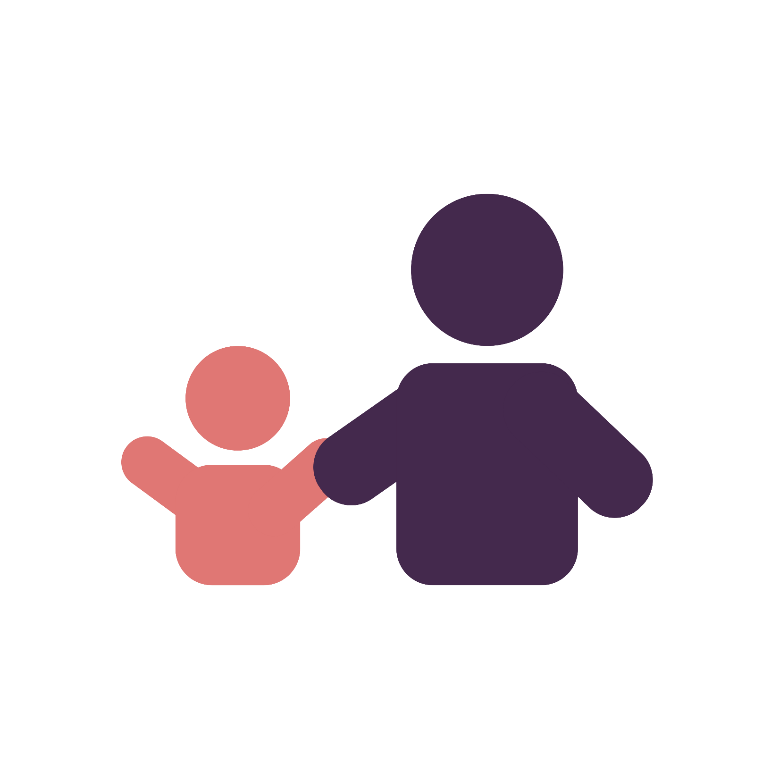 Blake
Kris
To get TANF for Blake or Frankie, they must both be the benefit unit. Kris and Drew are ineligible.

As we’ll see later, their income will still be considered.
Drew
Frankie
families
Illinois TANF requires:
At least one eligible* dependent child and one caretaker relative (with some exceptions) 
Illinois residency
US Citizenship (with exceptions)
SSN (with exceptions)
Must cooperate with the application process
Must help develop and sign an Responsibility and Services Plan (RSP) (except for child-only cases)
Must agree to cooperate with Child Support Enforcement with exceptions for when is it not in the best interest of the parent or the child. PM 24-02-04.  
Financially eligible
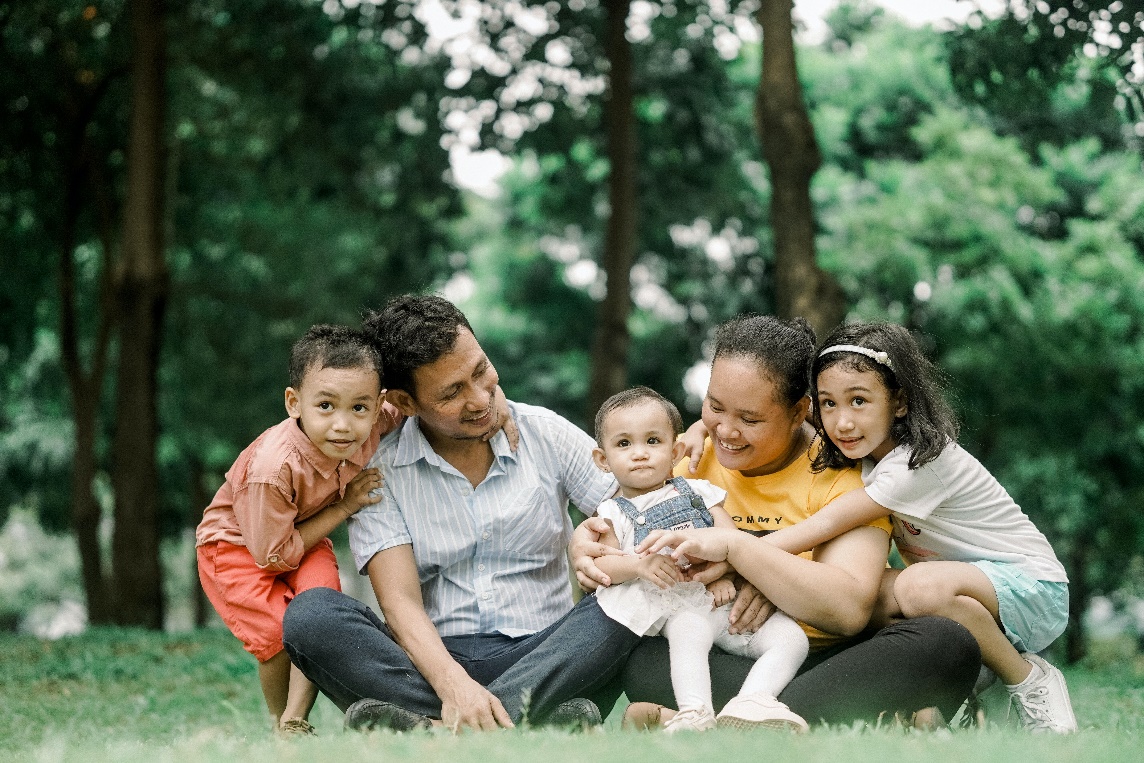 Child support cooperation
TANF applicants and recipients cannot receive TANF if they:
Refuse to cooperate with child support enforcement
Fails to cooperate with child support enforcement
Misses a scheduled meeting with the child support worker without a valid reason;
Misses a scheduled meeting with the child support lawyer without a valid reason;
Misses a scheduled court appointment without a valid reason;
do not complete the blood test scheduled by the court without a valid reason;
refuse to sign a statement that the information given about the father of the child was true and complete to the best of their knowledge; or
fail to cooperate in the paternity establishment without good cause.
Good Cause = “not in the best interest of the child”
families
Illinois TANF requires:
At least one eligible* dependent child and one caretaker relative (with some exceptions) 
Illinois residency
US Citizenship (with exceptions)
SSN (with exceptions)
Must cooperate with the application process
Must help develop and sign an Responsibility and Services Plan (RSP) (except for child-only cases)
Must agree to cooperate with Child Support Enforcement with exceptions for when is it not in the best interest of the parent or the child. PM 24-02-04.  
Financially eligible
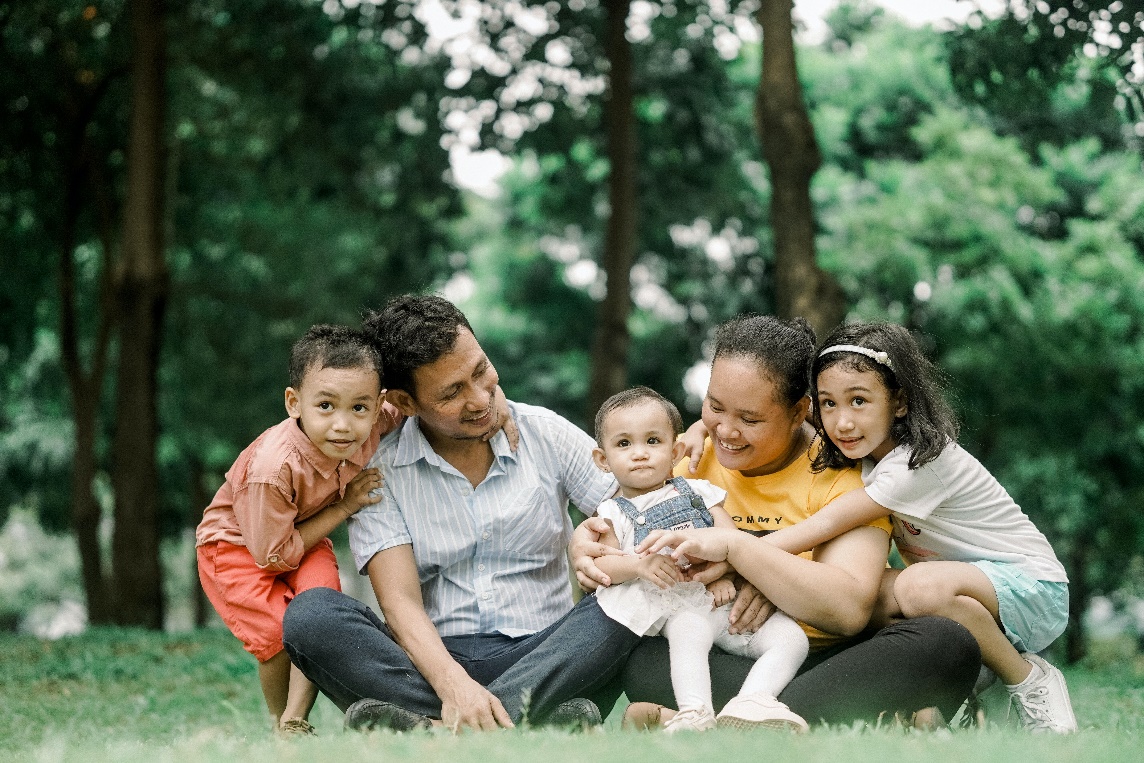 Responsibility and services plan
RSP is “plan for achieving employment and self-sufficiency”
Not required for individuals not in the TANF request
Not required for child-only cases
Adults in the cases are required to complete RSP even if exempt from work activity requirements
Plan includes:
Education and Work goals
Child immunizations and school attendance
Supportive Services
Child care
Transportation
Legal
Referrals to other services to increase employability
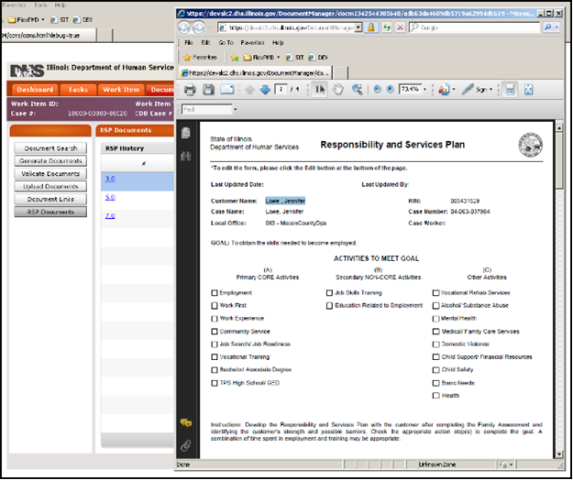 PM 01-02-03
PM 02-09-00
PM 03-19-00
Work Requirement
Work Requirements
Required work activities cannot begin until 30 day after the application date 
Exception: If applicant lost TANF within the last 6 months because of failure to comply with work requirements without good cause, and participant is work eligible
Supportive activities can start as soon as the RSP is signed
Work/training plan must be based on individualized assessment of the person’s needs and abilities



Supportive Service Payments
TANF participants who are involved in approved work activities can receive supportive service payments to enable them to work or participant in an approved activity to the extent the State has resources to permit and must receive them if required to participate.
These allowances are exempt from consideration in determining the TANF grant amount.
families
Illinois TANF requires:
At least one eligible* dependent child and one caretaker relative (with some exceptions) 
Illinois residency
US Citizenship (with exceptions)
SSN (with exceptions)
Must cooperate with the application process
Must help develop and sign an Responsibility and Services Plan (RSP) (except for child-only cases)
Must agree to cooperate with Child Support Enforcement with exceptions for when is it not in the best interest of the parent or the child. PM 24-02-04.  
Financially eligible
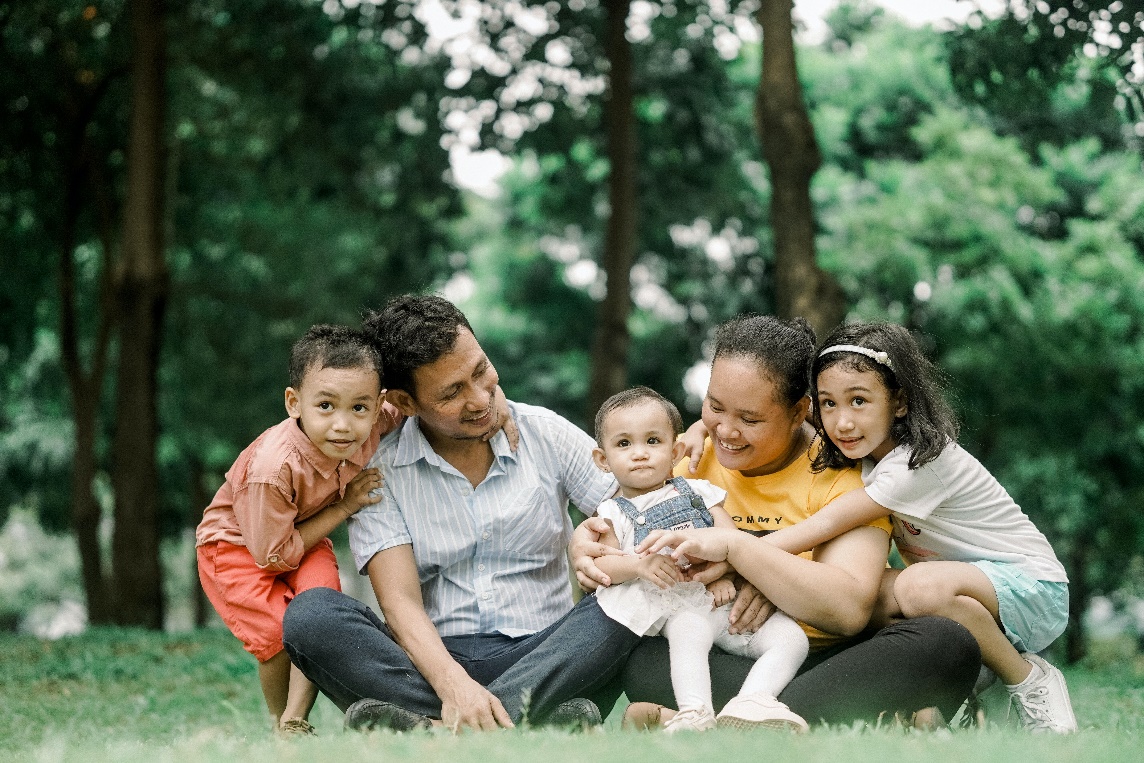 Whose income counts?
Non-parent relative caretaker income isn’t included
What is income is exempt?
PM 08-01-01: Earned income
PM 08-01-02: Deductions from Earned income
NEW!!!
PM 08-01-04: Earmarked Income
PM 08-01-07: Unearned Income Exceptions
PM 08-01-08: Lump Sums
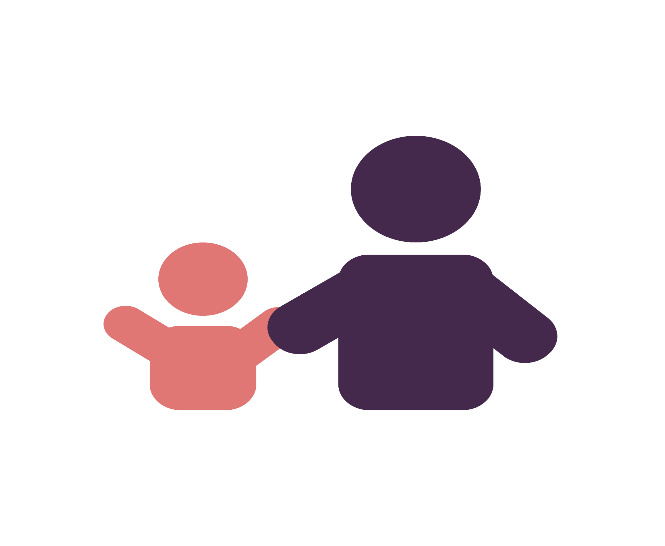 INITIAL Financial Eligibility
Note this is my recommended order, which differs slightly from the policy manual, but it gets you where you need to go.
Blake
Kris
$300 wages in first 30 days
monthly: $500 wages + $400 child support
Benefit Unit = 2
IED = $277
Max. Payment Level = $575
$300 - $277 = $123
$123<$575
$500 - $277 = $223
$223<$575
Eligible!
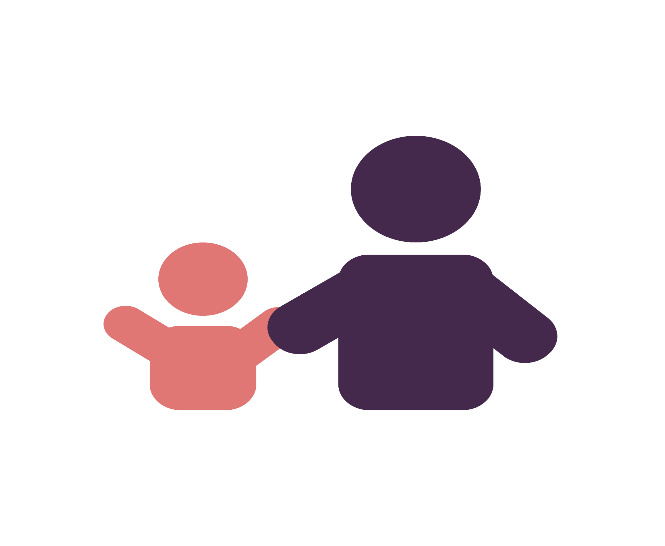 MONTHLY BUDGET
Blake
Kris
$300 wages in first 30 days
monthly: $500 wages + $400 child support
Benefit Unit = 2
IED = $277
Max. Payment Level = $575
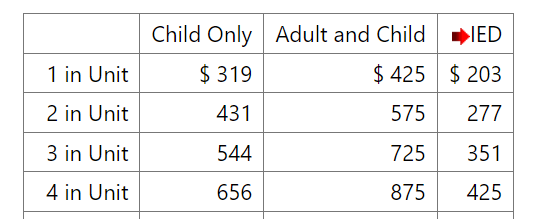 $575 – (0.25*$500) = $450
https://www.dhs.state.il.us/page.aspx?item=138862
Time Limits
No TANF assistance is awarded to a family that includes an adult who has received TANF as an adult for 60 months, whether or not consecutive, in any state, after 1997.
BUT…
Some months do not count and
Some people are exempt

Note: Challenging 60 month clock issues can be complicated. We recommend reaching out to your local legal aid if IDHS states you are ineligible because of the clock.
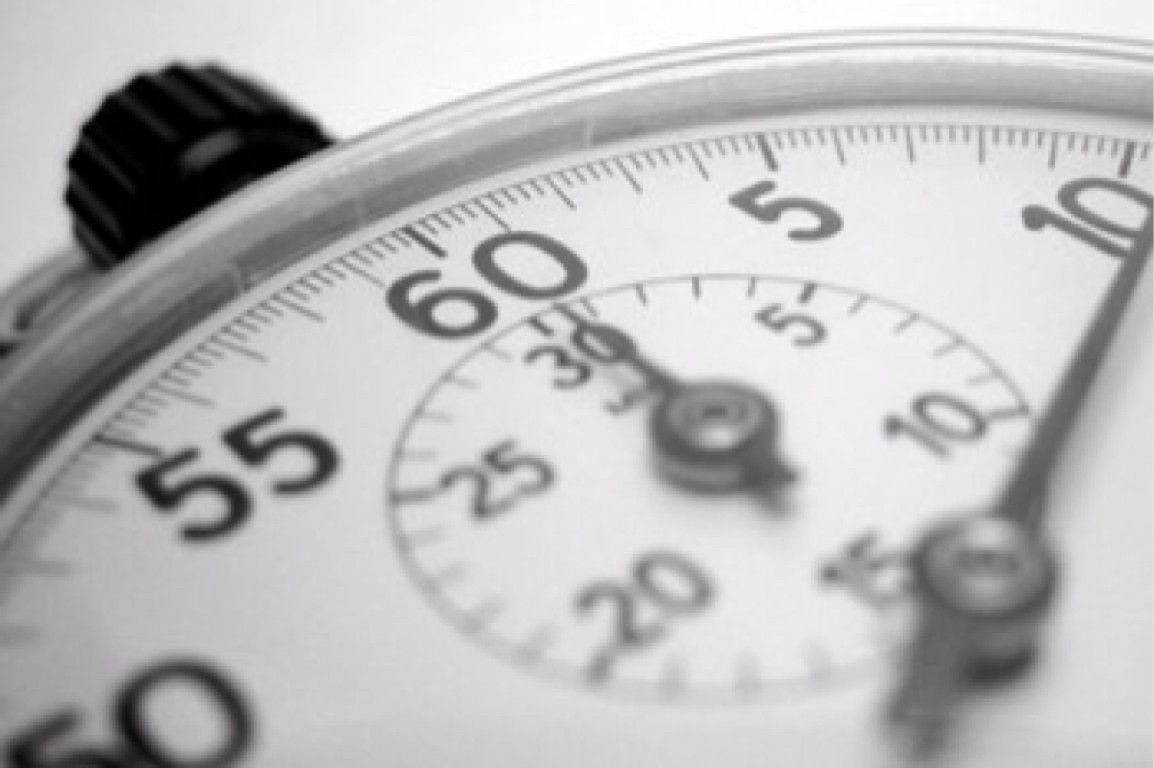 Time Limits
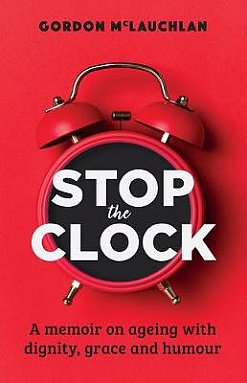 Common reasons for months that don’t run the clock
PM 03-06-00
Time Limits: Exceptions
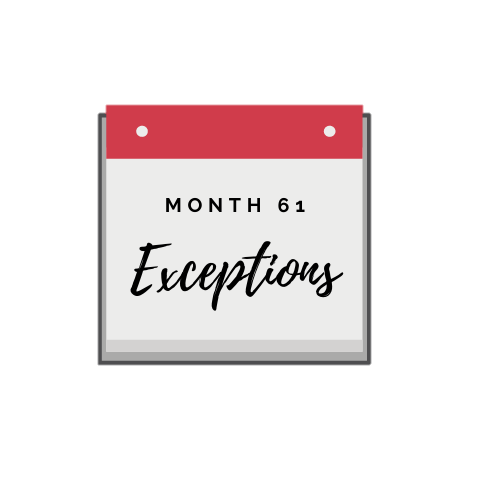 families
Illinois TANF requires:
At least one eligible* dependent child and one caretaker relative (with some exceptions) 
Illinois residency
US Citizenship (with exceptions)
SSN (with exceptions)
Must cooperate with the application process
Must help develop and sign an Responsibility and Services Plan (RSP) (except for child-only cases)
Must agree to cooperate with Child Support Enforcement with exceptions for when is it not in the best interest of the parent or the child. PM 24-02-04.  
Financially eligible
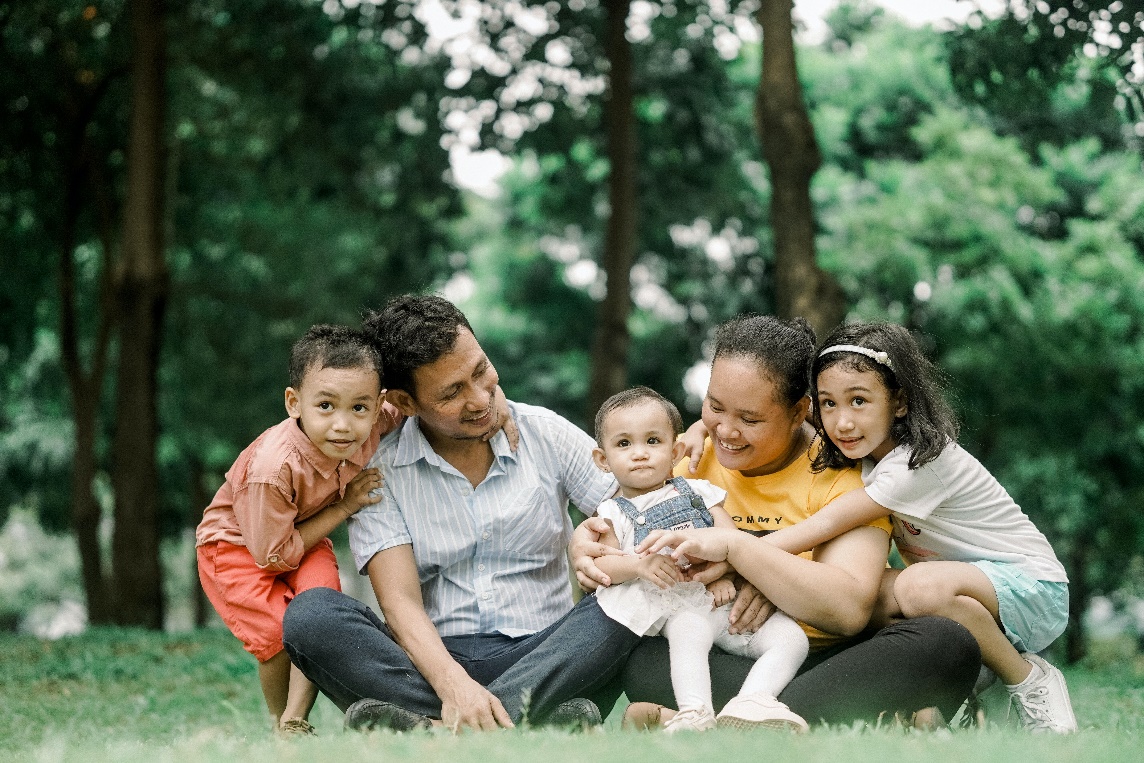 Family violence exception: PM 03-13-02-e
Acceptable Proof
Written statement by third party who knows circumstances that support exclusion
Official government/police record
Documentation from social service agency
Documentation from lawyer, clergy, medical or other professional providing support services
Other evidence, such as physical evidence
Any other credible evidence that supports the claim, including the statement of the client
Who qualifies?
Experiencing current domestic or sexual violence or stalking, experiencing the effects of prior violence, or risk of future violence 
Recovering from physical or psychological injuries
Seeking medical attention and counseling
Seeing victims services
Participating in safety planning or a safety plan
Seeking or receiving legal assistance
Avoiding dangerous situations
Questions & Recommended listening
The Uncertain Hour Podcast: https://www.marketplace.org/shows/the-uncertain-hour/

Seasons 1 & 6